Lecture 16Central Limit Theorem
Review From Monday:
California Gubernatorial Election
Central Limit Theorem
Central Limit Theorem
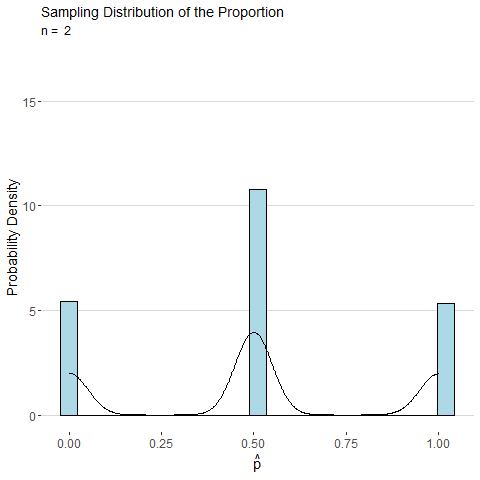 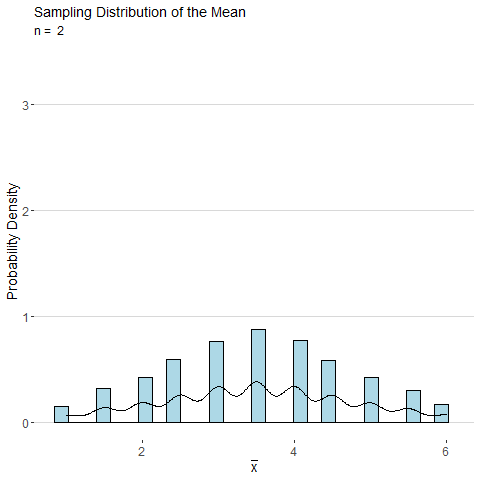 Applying The CLT
Applying The CLT
Practice: Crooked Casino
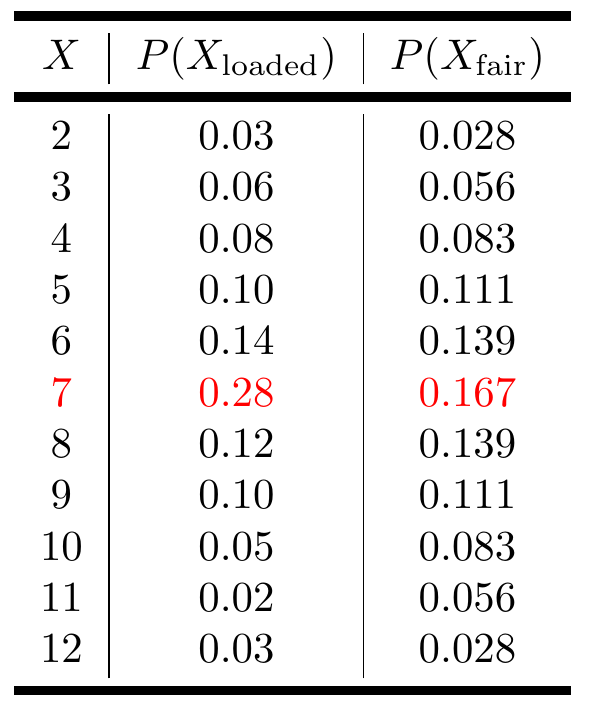 Practice: Crooked Casino
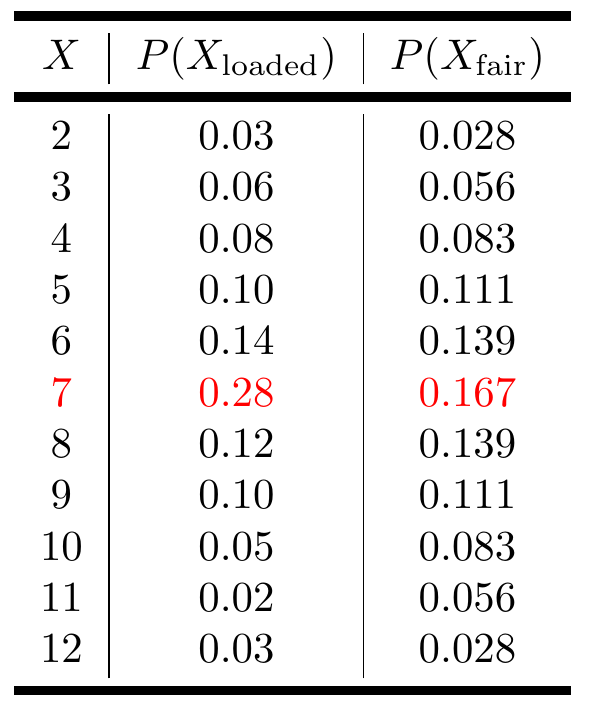 Practice: Crooked Casino
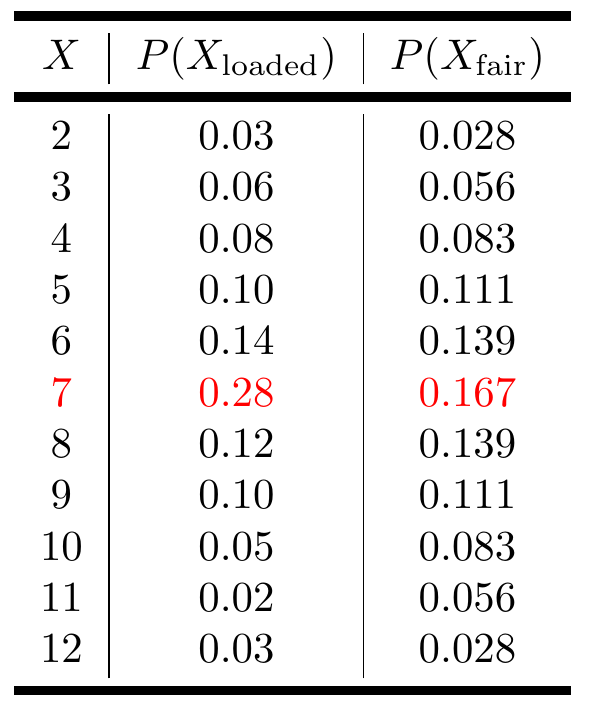